RISULTATI DELL’ ADESIONE ALLO SCREENING DEL CCR NEL TERRITORIO EMPOLESE VALDELSA DELL’AZIENDA USL 11 (FI)

F.Calella, M.Trappoliere, F.Solipano, S.Tani, O.Tarantino, F.Belli, D.Casalini, M.Biagini
UOC Gastroenterologia AULS11 Empoli (FI)
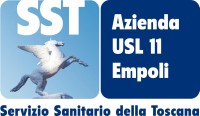 INTRODUZIONE. 
Lo screening per il carcinoma colorettale (CCR) mediante ricerca del sangue occulto fecale (SOF) si è dimostrato efficace nella riduzione di mortalità per tale neoplasia. Nel territorio empolese esperienze pilota di screening del CCR sono state avviate già agli inizi degli anni 80 ed una recente pubblicazione ha dimostrato una significativa riduzione di mortalità associata all’implementazione di programmi di screening nella zona Empolese e del Mugello fiorentino
MODALITÀ ORGANIZZATIVE ADOTTATE NELLA USL 11.
Il I livello del percorso dello screening del CCR è gestito dai distretti e dalla segreteria del servizio screening (S.scre) che individua la popolazione target (50-70 anni ogni 2 anni) che viene invitata a ritirare il materiale per effettuare il test per la ricerca del SOF e ricontattata entro 6 mesi chi non risponde. Individuata la popolazione positiva al SOF la S.scre. invia un invito scritto  a contattare, entro 15 gg, per programmare la colonscopia e,dopo 15 gg, contatta personalmente gli utenti che non hanno risposto inviando al servizio di endoscopia l’elenco degli utenti che hanno rifiutato l’esame. Il II livello è gestito dal servizio di endoscopia digestiva della UOC di Gastroenterologia dell’AUSL 11 che ha predisposto 2 infermieri e un medico responsabili per lo screening del CCR e  agende dedicate per le colonscopie dello screening. L’infermiere contatta gli utenti che hanno rifiutato la colonscopia  per spiegare l’importanza dell’esame, la modalità di esecuzione dell’esame, la possibilità eventualmente di effettuare l’esame in sedazione. In caso di ulteriore rifiuto il medico invia una lettera scritta al MMG per metterlo a conoscenza del rifiuto del paziente.
RISULTATI. 
Nella tabella  vengono riportati gli indicatori di adesione al I e II livello di screening suddivisi per anno
(*) estensione aggiustata per persone escluse prima dell’invito; (**) estensione aggiustata per persone escluse prima dell’invito e sottrazione degli inviti inesitati dal totale delle persone inviate (nuovi criteri ONS); (#) adesione aggiustata per inviti inesitati e persone escluse dopo l’invito; ($) intervallo di tempo tra il risultato positivo al SOF ed esecuzione della colonscopia
CONCLUSIONI.
L’esperienza decennale del modello organizzativo dello screening del CCR nell’AUSL11 ha consentito un progressivo aumento dell’adesione da parte della popolazione. L’estensione aggiustata  mostra  valori superiori alla media della Regione Toscana (78,1% nel 2009) con una  percentuale di inviti inesitati che si è mantenuta nel 2009 e 2008 dello 0,8% vs una media della Regione Toscana del 2,1%-2,9% (2008-2009)
L’adesione aggiustata all’invito ad eseguire il SOF nel 2009 è stata del 58,8% più alta rispetto alla media nazionale riferita al 2008 (47,5%) ad alla media Toscana 53,5%. Il livello  di adesione alla colonscopia nell’AUSL11 è stato il più alto tra le ASL della regione (media 78% nel 2009) e maggiore della media nazionale (81,3% nel 2008). Nel 2009.  L’intervallo di tempo tra il risultato SOF pos e l’esecuzione della colonscopia anche se inferiore rispetto allo standard GISCoR (>95% entro 30 gg) si è andato progressivamente riducendo con, nel 2009, un intervallo < ai  30 giorni nel 72 % dei casi vs media regionale del 56%.